Figure 6. Electron micrographs illustrating the distribution of D1-IR in serial sections of a PV-labeled ...
Cereb Cortex, Volume 19, Issue 8, August 2009, Pages 1820–1834, https://doi.org/10.1093/cercor/bhn212
The content of this slide may be subject to copyright: please see the slide notes for details.
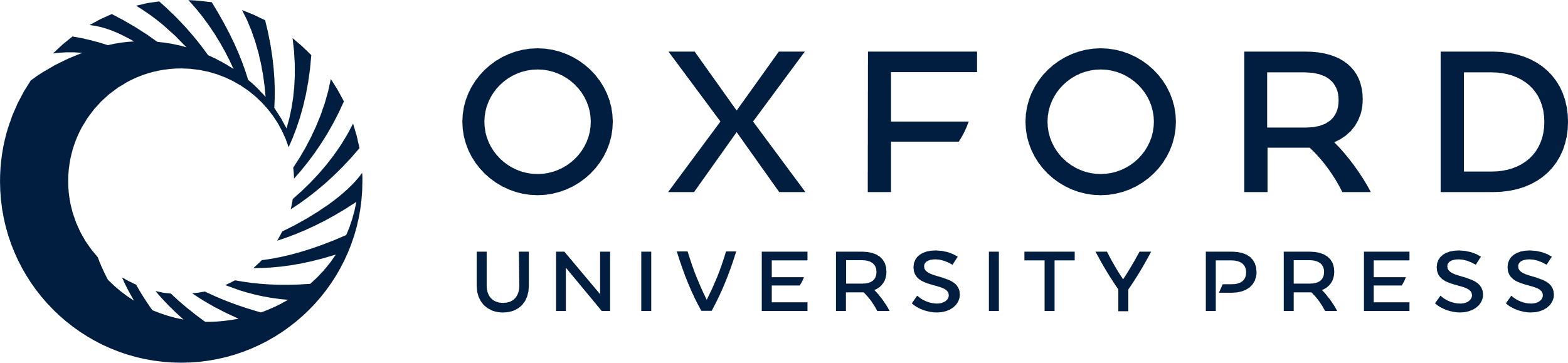 [Speaker Notes: Figure 6. Electron micrographs illustrating the distribution of D1-IR in serial sections of a PV-labeled dendrite. PV immunogold label is present throughout the dendrite and is identified by black arrowheads in panel (A). Patches of D1-IR have been identified as intracellular (black arrows) or associated with the plasma membrane (white arrows). In panel (A), no D1-IR appears in the PV dendrite. However, in panel (B), D1-IR is present and associated with the mitochondria. The beginnings of an asymmetric synapse appear (white asterisk), and the terminal contains D1-IR. Also, a continuation of the PV-labeled dendrite is present on the left side of the image. On the right side in panel (C), D1-IR is present associated with the plasma membrane as well as internal membranes. The beginnings of another asymmetric synapse are also visible (white asterisk). On the left of panel (C), 2 asymmetric synapses are visible. In panel (D), D1-IR is present internally and associated with internal membranes as well as the plasma membrane. In panels (E and F), the D1-IR is located intracellularly, and one DAB patch is directly below an asymmetric synapse in both panels. In panels (G–J), D1-IR is associated with the plasma membrane and mitochondria, and synapses are no longer visible. Scale bar is 500 nm.


Unless provided in the caption above, the following copyright applies to the content of this slide: © The Author 2008. Published by Oxford University Press. All rights reserved. For permissions, please e-mail: journals.permissions@oxfordjournals.org]